ALPHA PHI OMEGA
SPRIng Semester 2012
[Speaker Notes: apo@lists.iwu.edu, link for apo database]
President: Carly Wilsonemail: apo.oe.president@gmail.com
Welcome Pledges!
 
Certificates for last year's pledges
 
Lifetime Membership Brochures
 
47/50/51 Conference - April 20-22
*Interest Sheet, Voting Delegates by March 1
 
March 17 - Chartering Ceremony, U of I Springfield
 
* In order to count an event for APO, you must sign up through APOOnline. If another group that you are in is working the same event, you still must go with APO.
VP Community: Michelle Moonemail: apo.oe.community@gmail.com
Handing out Valentine's Day cards at Evergreen Village - Feb 13 from 2:30pm-3:30pm
Putt with the Prose 
Feb 11 at 5pm - set up 
Feb 12 at 5pm - take down
IESA Chess Tournament - sign up by tomorrow, Feb 8 at 5pm!
Feb 17 - 11am-1pm, 2pm-5:30pm
Feb 18 - 8:30am-12pm, 1-4:30pm
Really Really Free Market - Feb 19 from 12-3pm
Day of Dance - Sat, Feb 25
Humane Society Doodle
VP Campus, National & Frat.: Ronnie Watsonemail: apo.oe.cnf@gmail.com
Tu Universidad - Saturday
Pulseras - next week
Olympics Polar Plunge - Saturday, February 25th
     still haven't heard how many volunteers are needed
IWU Wellness Expo - April 14th
     shifts on apoonline are now correct
     SIGN-UP ON www.islwe.org FIRST, FIND OUT WHERE YOU'VE BEEN PLACED, THEN SIGN-UP ON apoonline
VP Campus, National & Frat.: Ronnie Watsonemail: apo.oe.cnf@gmail.com
Green Out! Basketball Game clean-up - February 18th, 8:30pm

Staff Night Out - February 24th (maybe March 2nd)

Habitat for Humanity
	  March 3rd or April 7th?

Boys and Girls Club - Orientation February 21st (?)
     Power Hour (homework), Teen Club, Book Club, SMART Moves, Street SMART, Guitar class, Healthy Habits & Fitness
VP Fellowship: Vicki Simmonsemail: apo.oe.fellowship@gmail.com
Assistant: Katelyn McDonald
-Founders’ Day Convocation: Feb 8 @ 11 am
-Open Skate (Lady Gaga): Feb 10 @ 7:30
-Donuts @ Krispy Kreme: Feb 18 @ 10 am
-Open Skate (Ice Rock): Feb 24 @ 7:30
-A night at the Oscars - snacks: Feb 26 @ 5 and Oscars @ 6
-Fusion Brew & study tables: Mar 4 @ 8/8:30
-Bowling: Mar 7 @ 9
-Pilates: Mar 21 @ 7
-Undercover XX: Apr 13 @ 8

Formal is March 24 (Saturday after Spring Break)
Treasurer: Ben Gesenswayemail: apo.oe.treasurer@gmail.com
Extremely talented assistant: Kat Thomas
Bagging For Tips: Feb 11
            There are still open slots in the afternoon shift from 2 - 5.
             DRIVERS!

Committee meet with me after chapter
Pledge Educator: Liz Kuehnemail: apo.oe.pledge@gmail.com
Congratulations to all our new pledges!!!

-Pledge meetings are held in CNS C102 at 8pm on Tuesdays and actives need to come to at least one meeting

- I’ll be contacting pledge parents about the ceremony on the alternate night
Appointed Positions:
Student Senate Liaison - Sarah Bergman
Chaplain - Daniel Maurer
Historian - Kaitlyn Eichinger
Alumni Chair - Tiara Thomas
Webmaster - Thomas Simmons
Leadership Chair - Hayley Harroun
Old Business
New Business
Reimbursement for shipping
News or Announcements
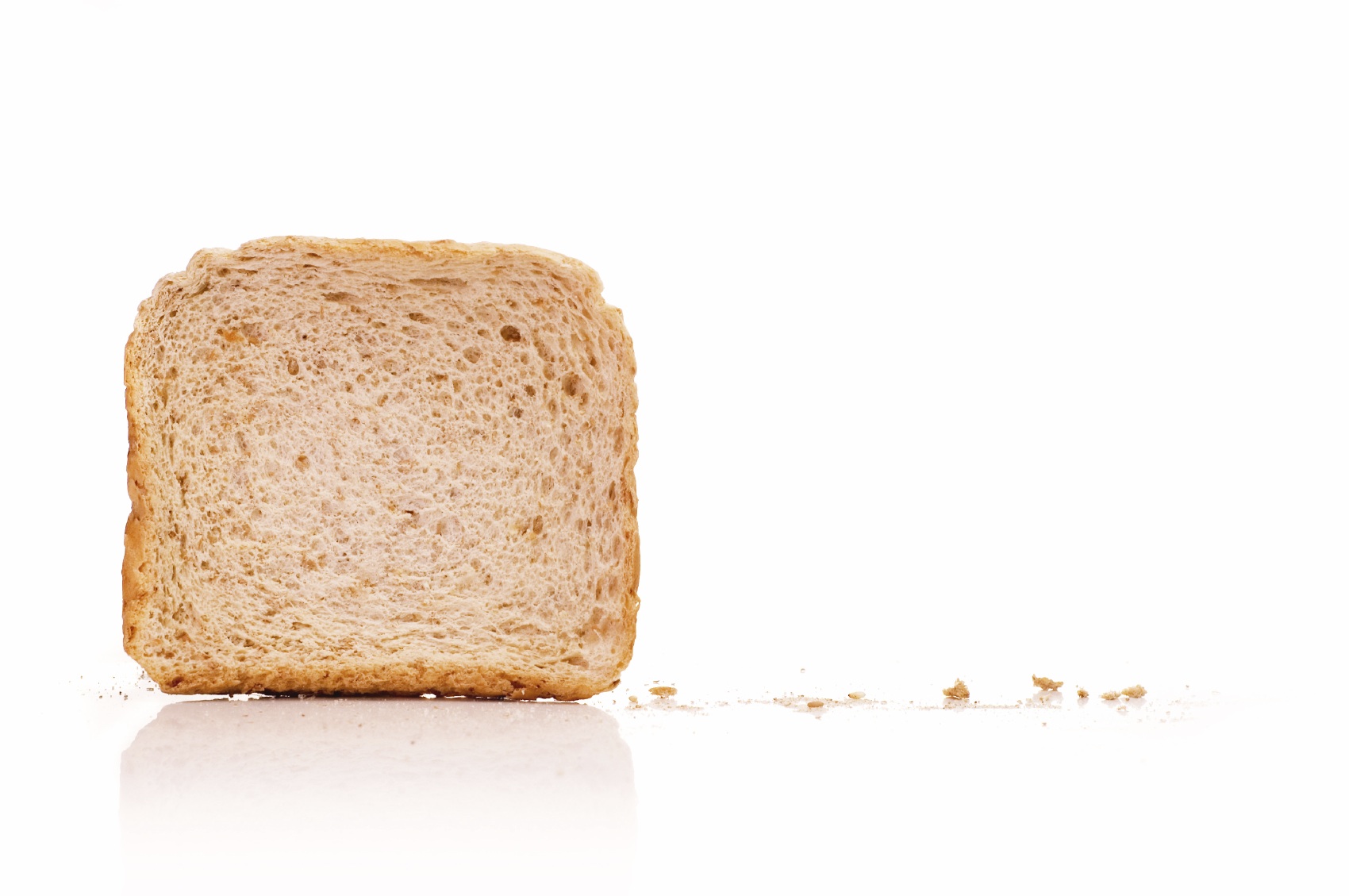 TOAST SONG!!